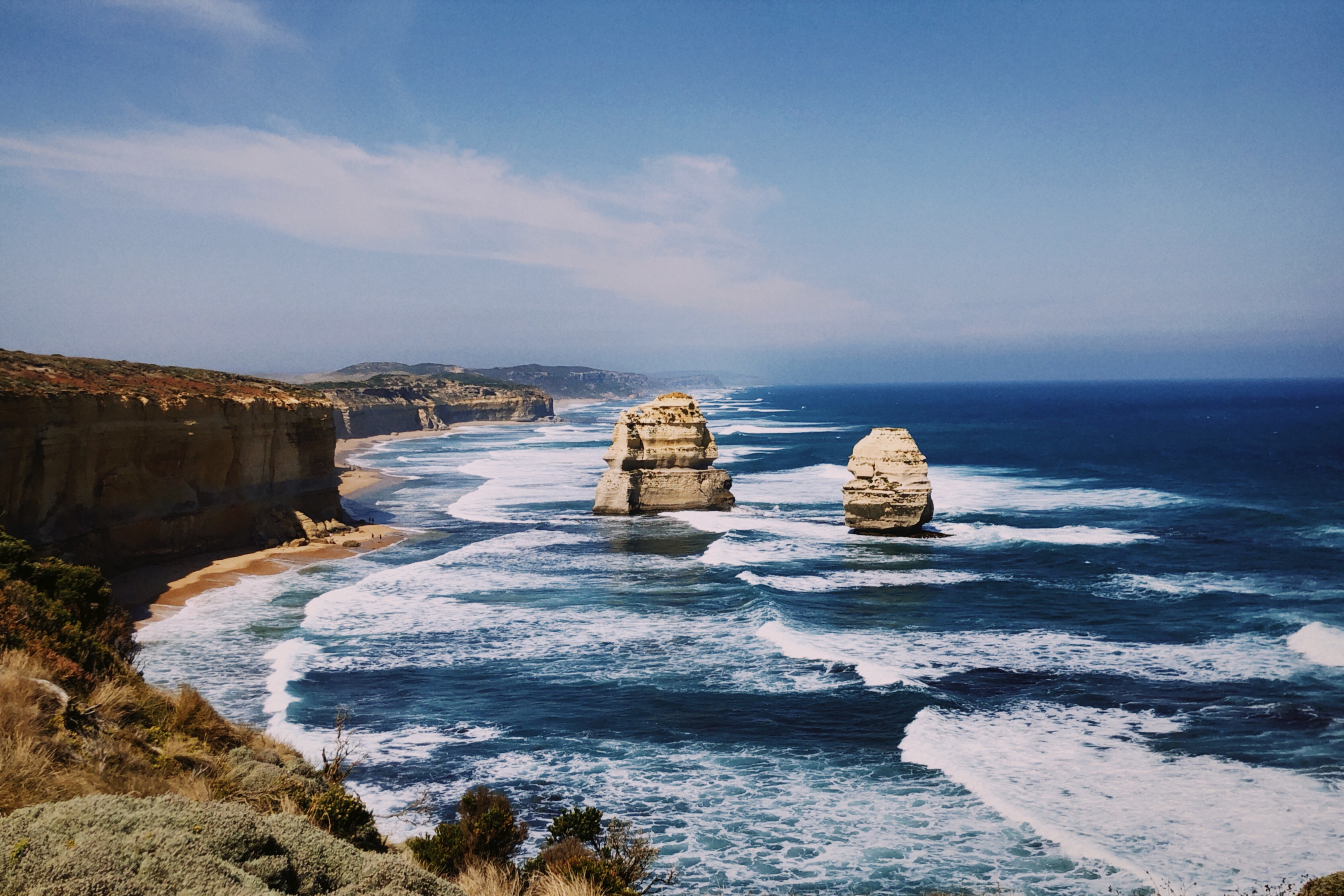 22nd International Conference on Web Information Systems Engineering
October 26-29, Melbourne
22nd International Conference on Web Information Systems Engineering
October 26-29, Melbourne
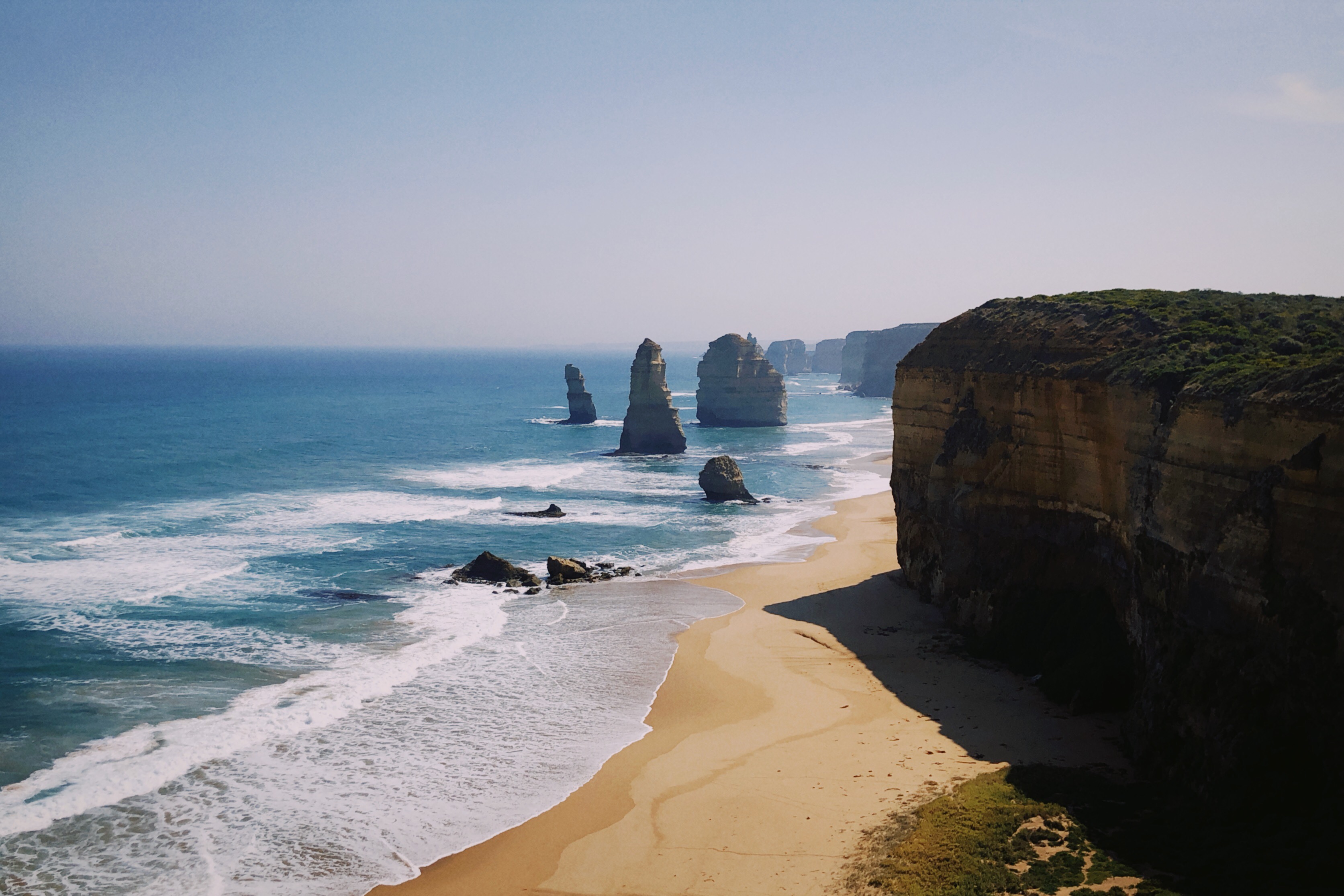 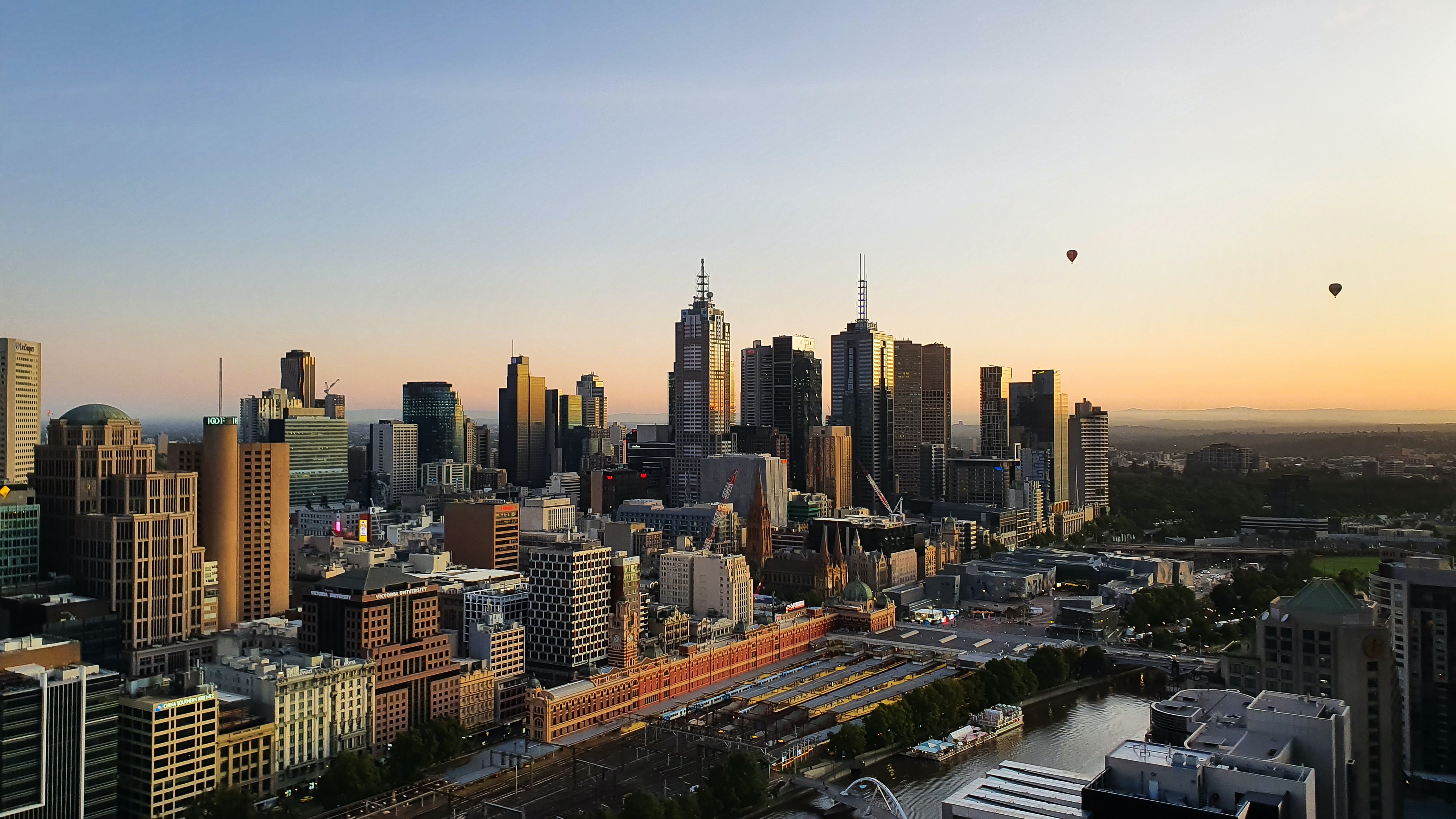 22nd International Conference on Web Information Systems Engineering
October 26-29, Melbourne
22nd International Conference on Web Information Systems Engineering
October 26-29, Melbourne
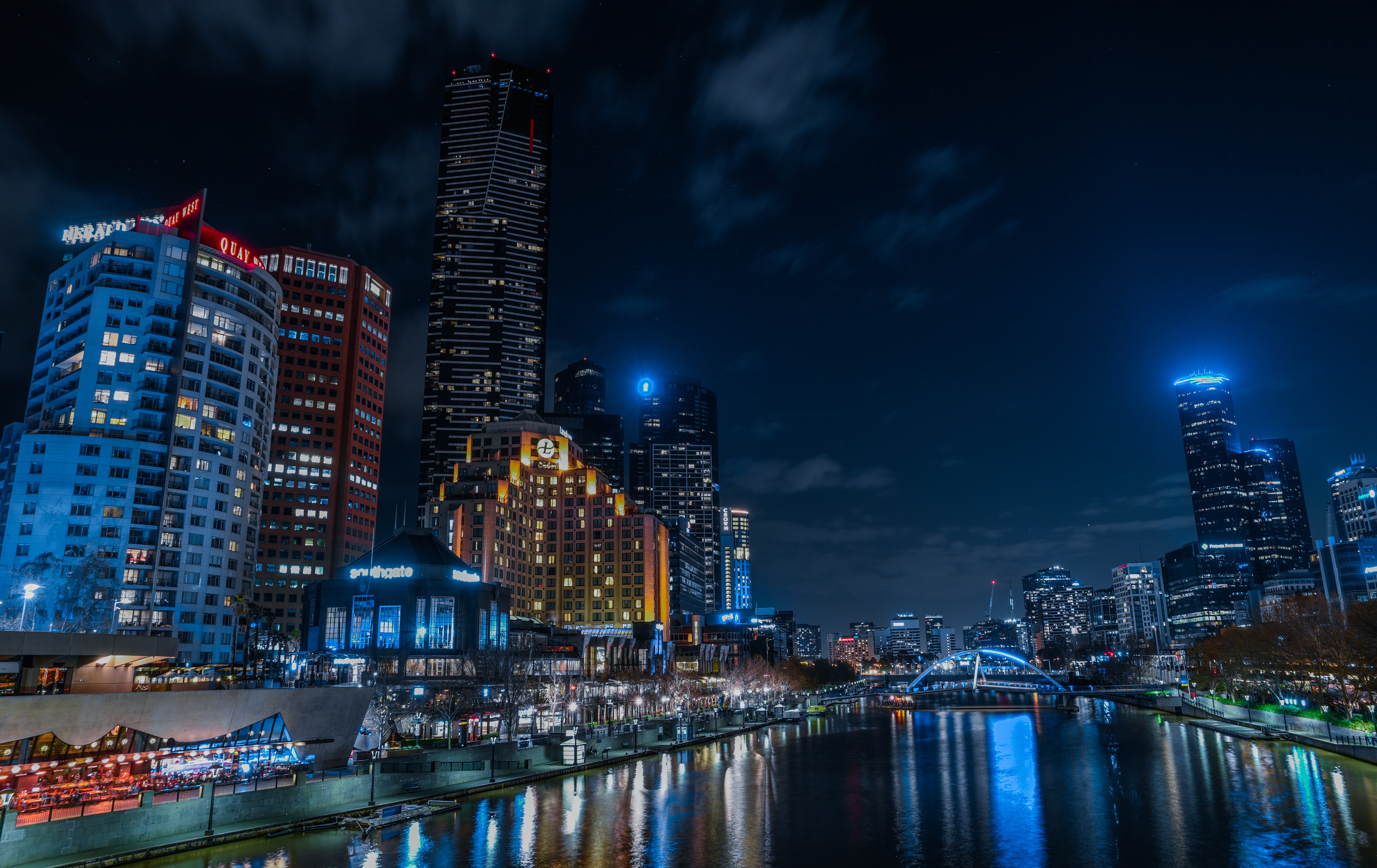 22nd International Conference on Web Information Systems Engineering
October 26-29, Melbourne
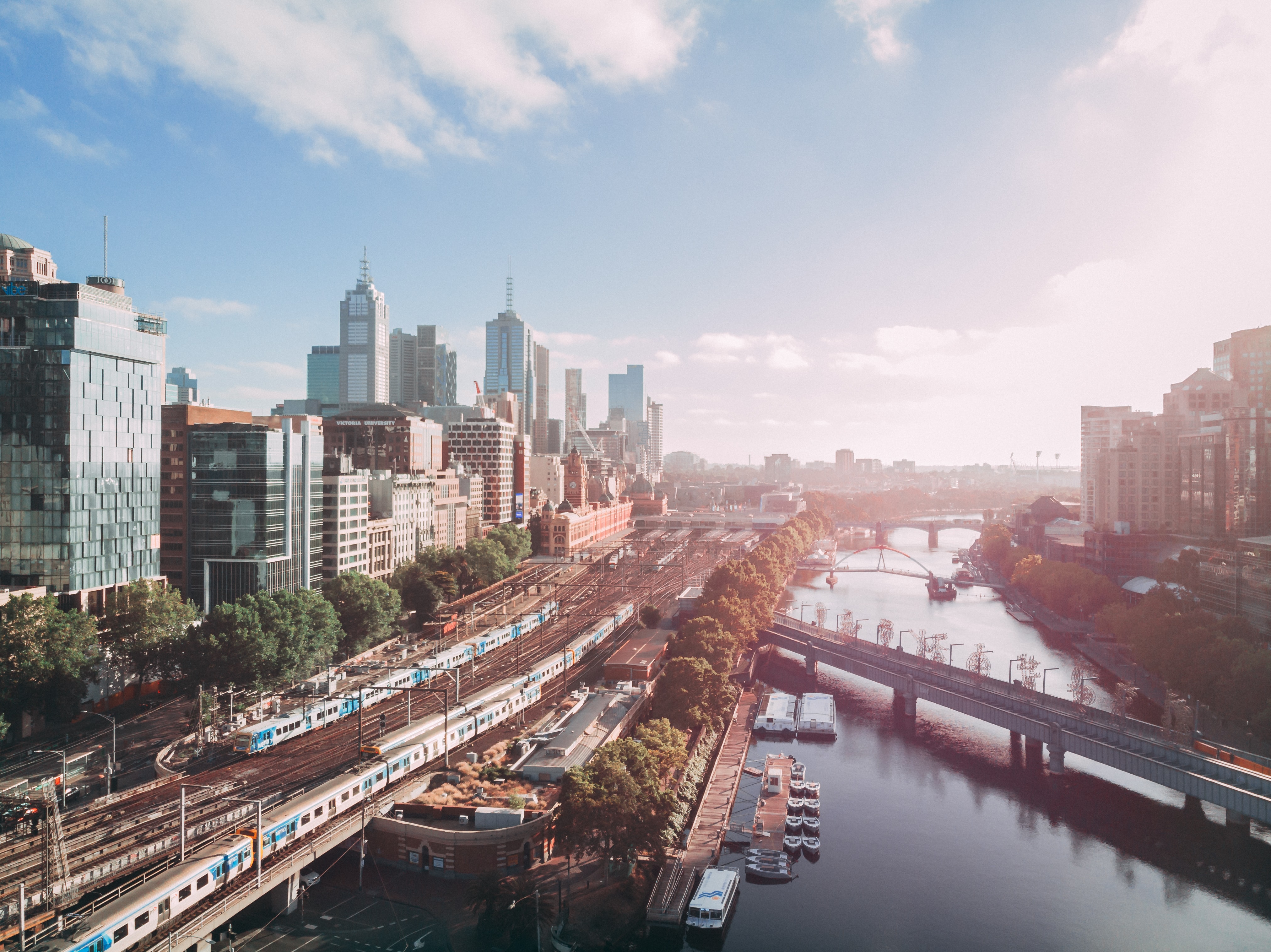 22nd International Conference on Web Information Systems Engineering
October 26-29, Melbourne
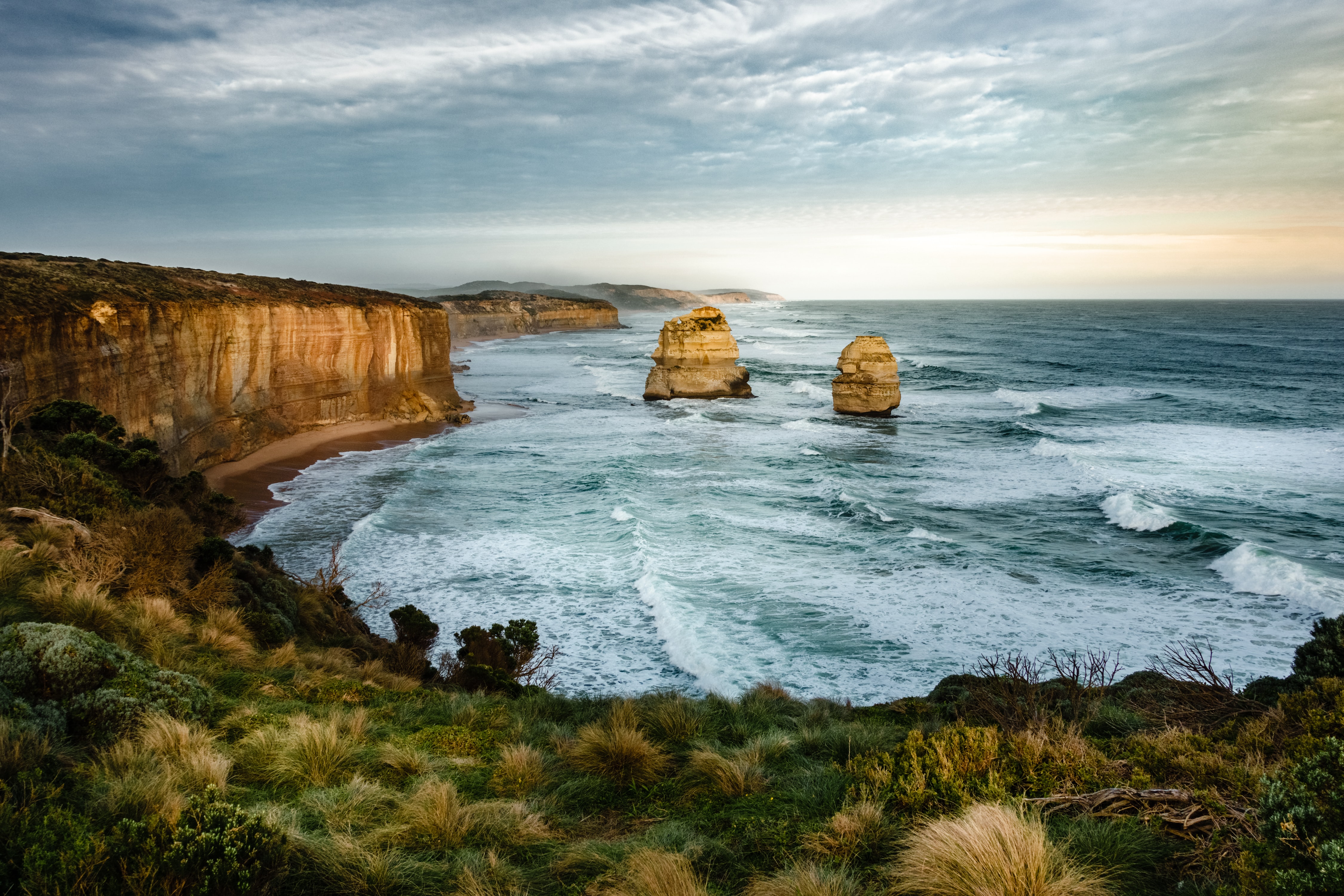 22nd International Conference on Web Information Systems Engineering
October 26-29, Melbourne
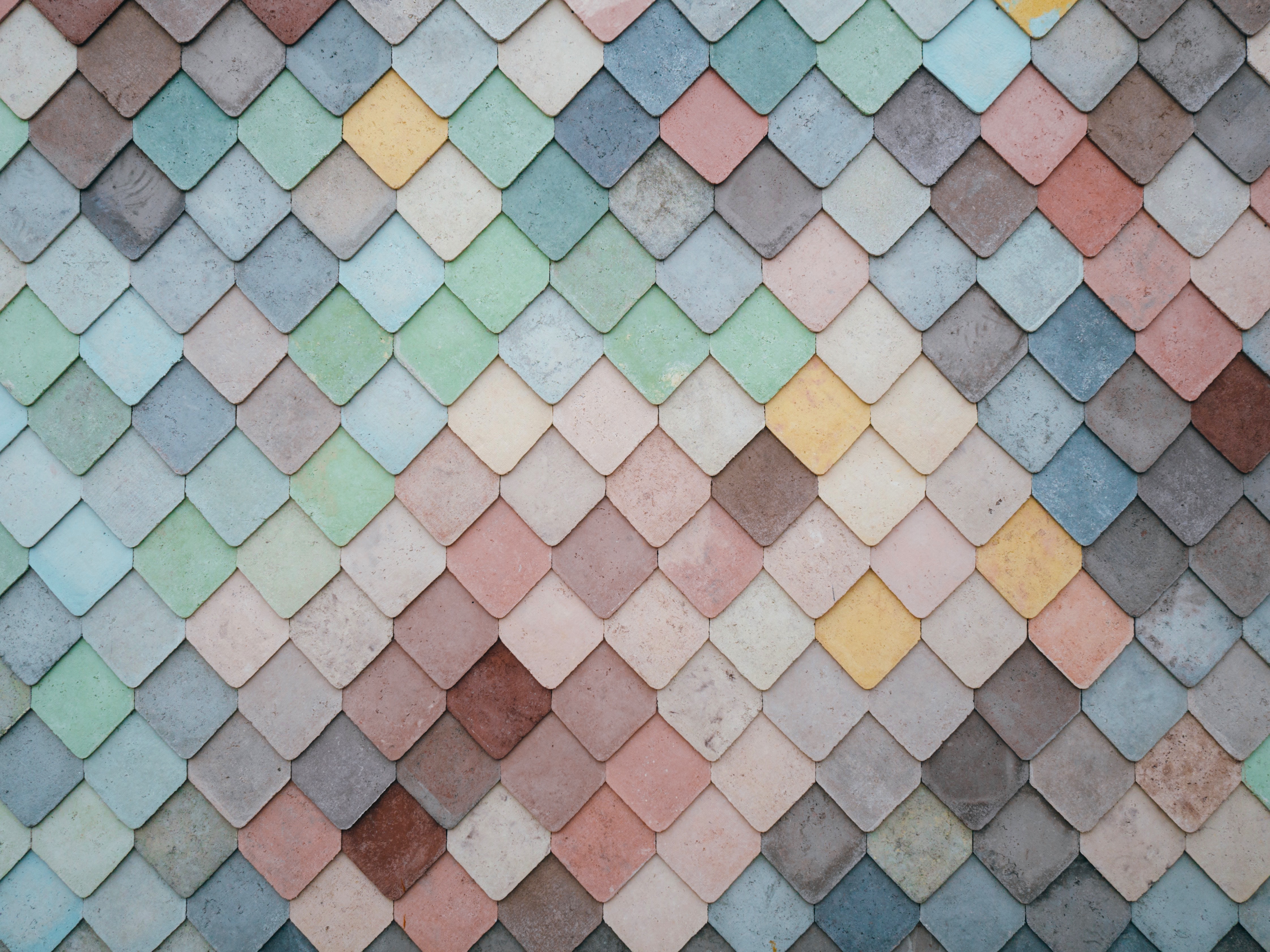 22nd International Conference on Web Information Systems Engineering
October 26-29, Melbourne
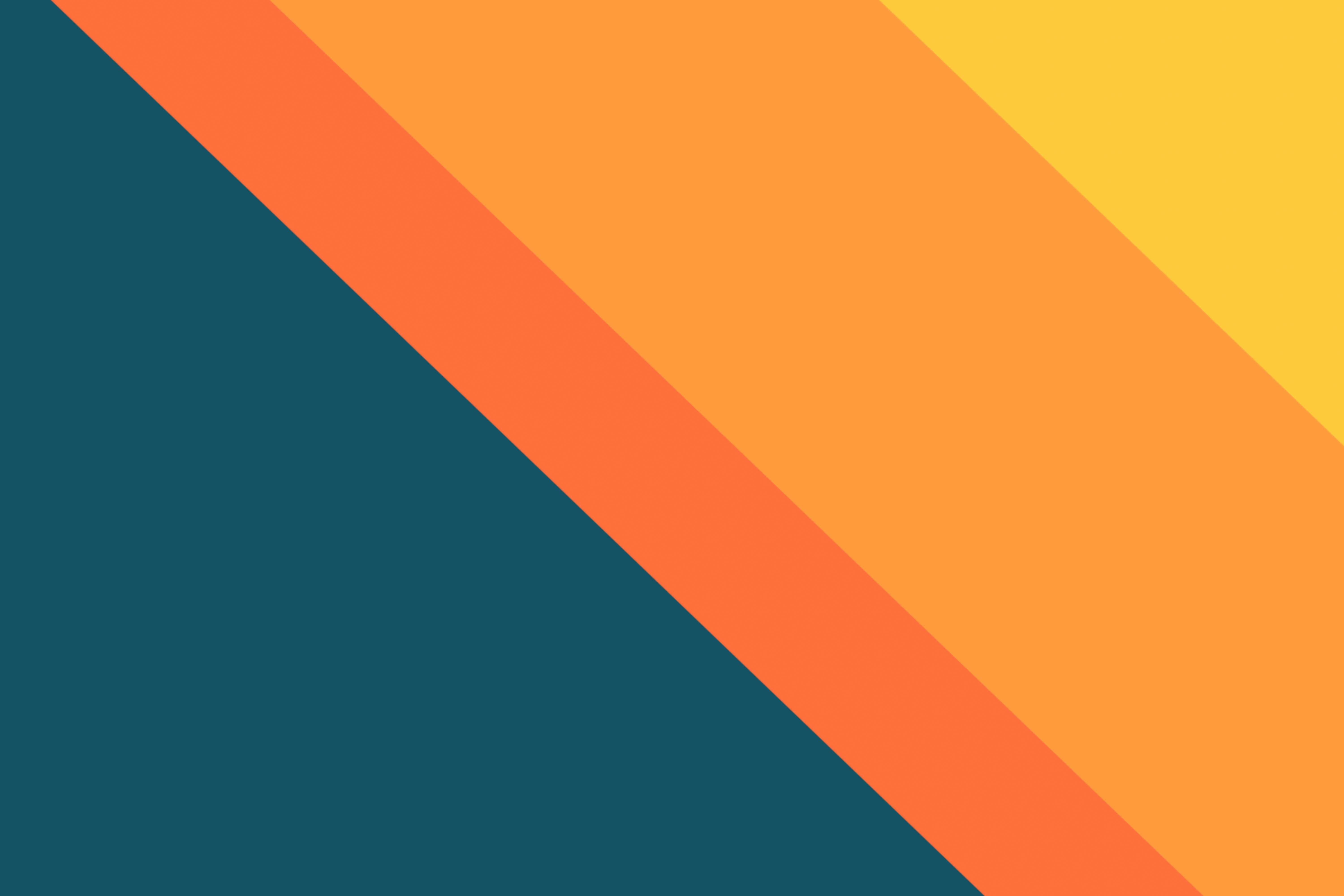 22nd International Conference on Web Information Systems Engineering
October 26-29, Melbourne
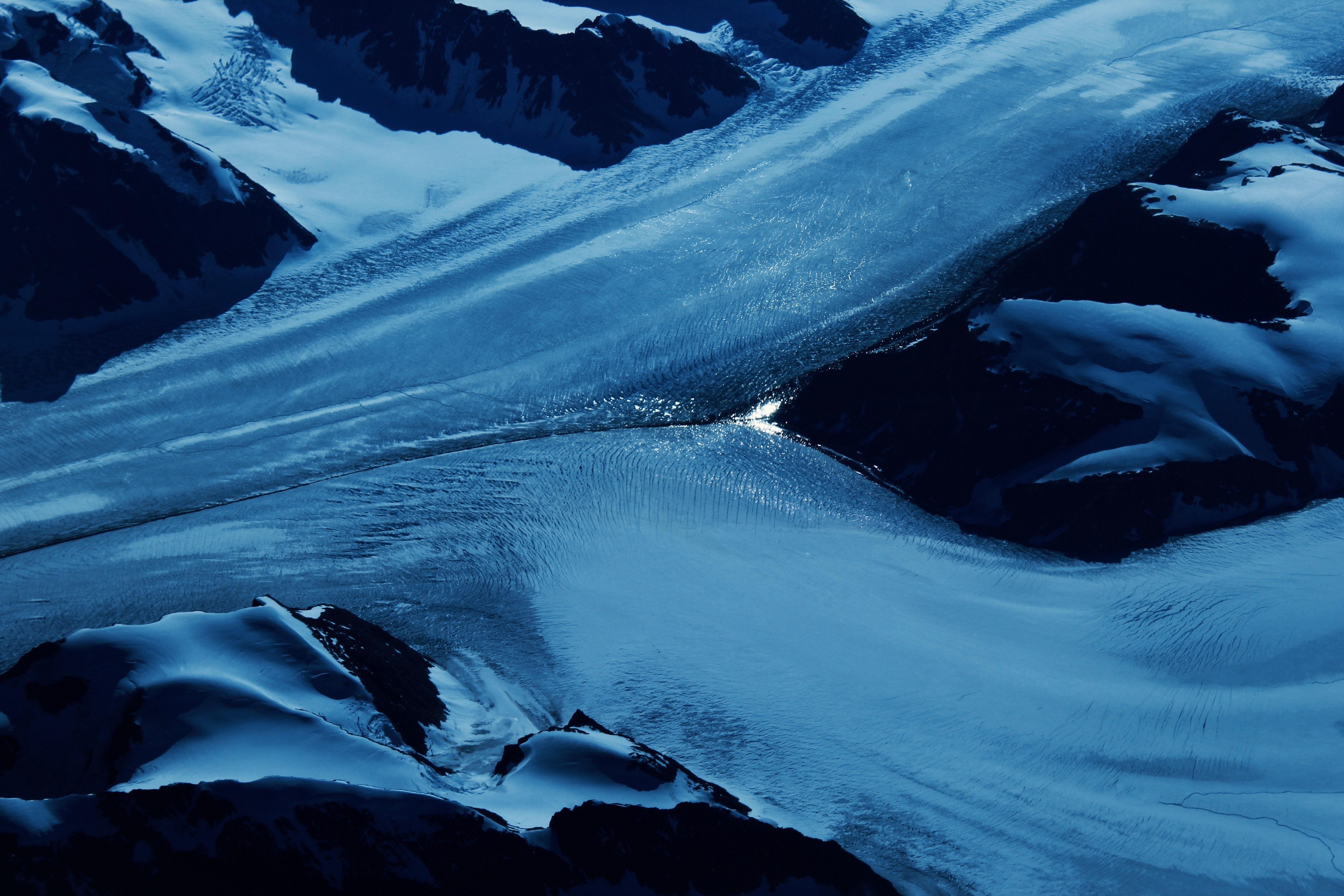 22nd International Conference on Web Information Systems Engineering
October 26-29, Melbourne
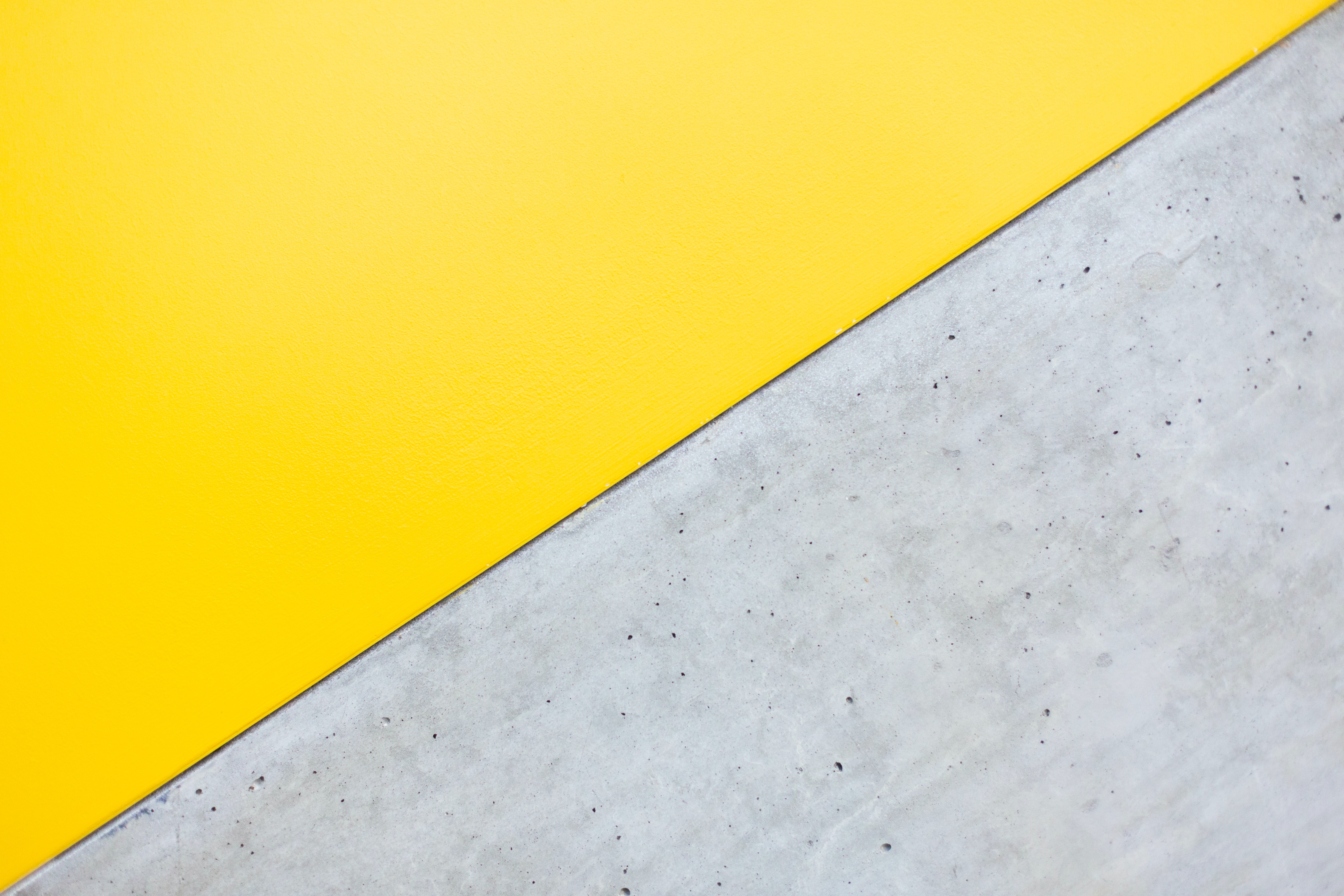